Tulevaan suuntaaminen
5. tapaaminen






Nainen 45+ hanke
Harjoitus: tilaan ja kehoon asettuminen
Tilanne nyt
Mitä muutoksia olet ryhmän aikana tehnyt?
Mitä hyvää muutokset ovat tuoneet mukanaan?
Jatkon hahmotteleminen
Minkälaisia muutoksia haluat tehdä ryhmän jälkeen? Kirjoita niitä ylös.
Pohdi resurssejasi hetki: Minkälaiset, aivan pienetkin konkreettiset asiat voivat tuoda sinulle tukea ja hyvää oloa arjen keskellä?  Keksitkö jonkin tekemisen tai harjoituksen, paikan, tavaran, äänen tai tuoksun…?
Tai voisitko ohjautua vielä ryhmän jälkeenkin jonkinlaisen vertaistuen tai terveydenhuollon tarjoaman tuen piiriin?

Mitä sinä tarvitset?
Minkälaisia konkreettisia keinoja keksit tukemaan hyvinvointiasi?
 Ideoi pieniä ja suurempia tekoja ja listaa niitä ylös
Konkreettisia ideoita
Valitse viikonpäivä, jolloin varaat tunnin aikaa seuraavan seitsemän päivän syömisten suunnittelemiselle
Valitse käyttöresepteillesi vihko tai kansio, jolloin löydät sinulle maistuvia ja helppoja ruokaohjeita nopeasti
Tue luovuuttasi ja kokeile välillä ruoanlaitossasikin uutta
Järjestä kotiasi ja pidä keittiösi mahdollisimman selkeänä ja siistinä, se selkeyttää myös mieltä ja tuo hyvää oloa
Monipuolinen syöminen tukee oloasi ja terveyttäsi
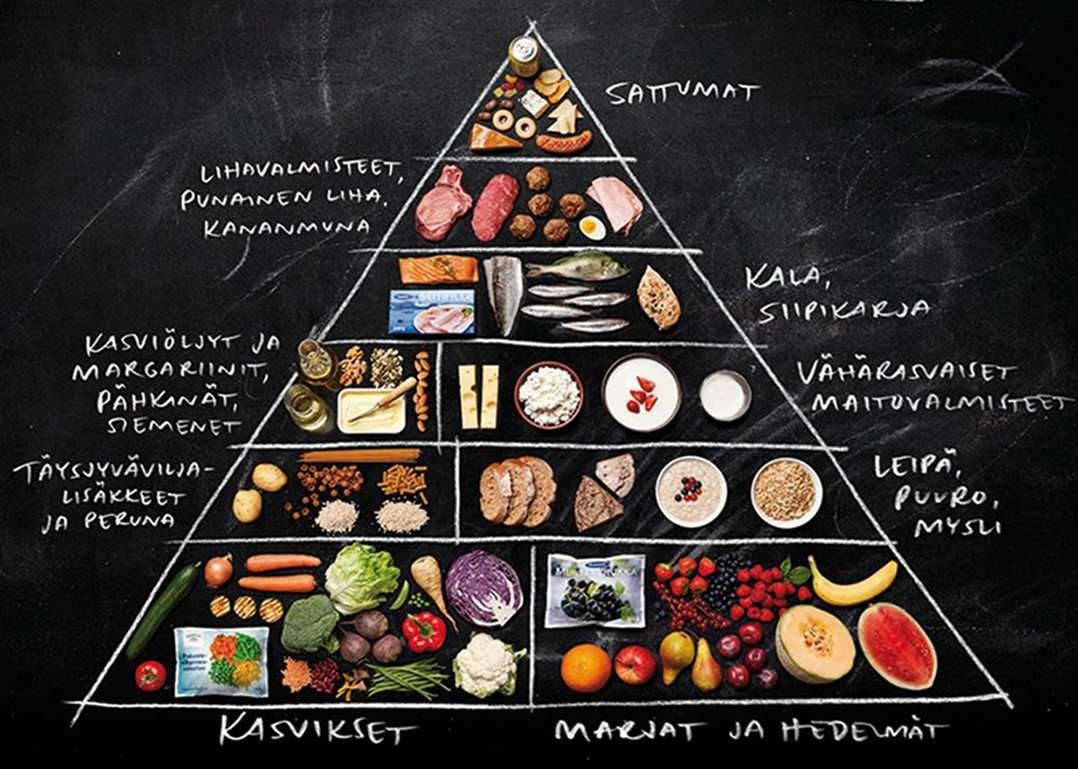 Kuva: Suomalaiset ravitsemussuositukset 2014
Keskustelu ”Omien ruokailutottumusten arviointi” 
-kyselyn pohjalta
Pysähdy itsesi ja toimintasi äärelle säännöllisesti: 
     mitä olen tekemässä ja miksi?
Liikuta kehoasi ja kuuntele sitä
Huomaa se pienikin, missä 
     onnistut
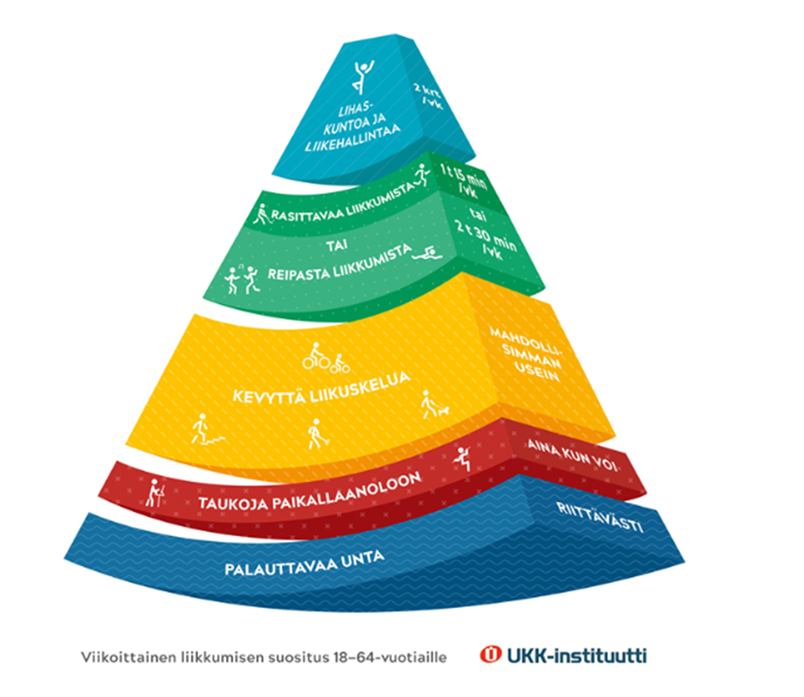 Avuksi hankalan tilanteen äärelle:

1. Huomaa tilanteen vaikeus: ”Tämä on vaikeaa.”
2. Laita merkille tilanteen inhimillisyys: ”Elämään kuuluu vaikeitakin asioita. On inhimillistä, että tämä on vaikeaa.”
3. Pyri huolehtimaan itsestäsi: ”Miten voisin huolehtia itsestäni juuri nyt?”
Suhde omaan kehoon
Lähesty kehoosi liittyviä ajatuksia tutkivasti ja tarvittaessa kyseenalaistaen.Mikä vaikuttaa ajatusten taustalla? Juurisyiden äärelle pääseminen voi tuoda ymmärrystä.
Vahvista kykyäsi olla kehossasi läsnä. Yhteys kehoon muodostuu sisältä käsin.
Kysymyksiä pohdittavaksi:
Mistä voin kiittää kehoani?
Mihin kehoni pystyy?
Mistä itsessäni tykkään tai mikä tuntuu neutraalilta?

Minkälaisia ihan pieniäkin tekoja voisin tehdä kehoni hyväksi?
Hae tilanteeseesi ja työskentelyysi tarvittaessa tukea.
Muutoksesi on lähtenyt aluilleen, jatka panostamista hyvinvointiisi ja itseesi. Voit panostaa yhteen, pieneen asiaan kerrallaan. Painon muutokset tapahtuvat pitkällä tähtäimellä.
Paljon kiitoksia 
osallistumisestasi 
ryhmään!
Albertinkatu 18 A
PL 365
90101 Oulu

http://www.odl.fi/nainen45